আজকের ক্লাসে সবাইকে স্বাগত
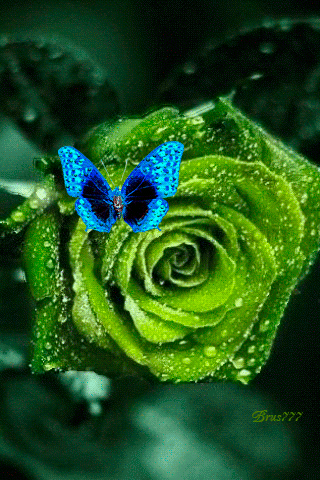 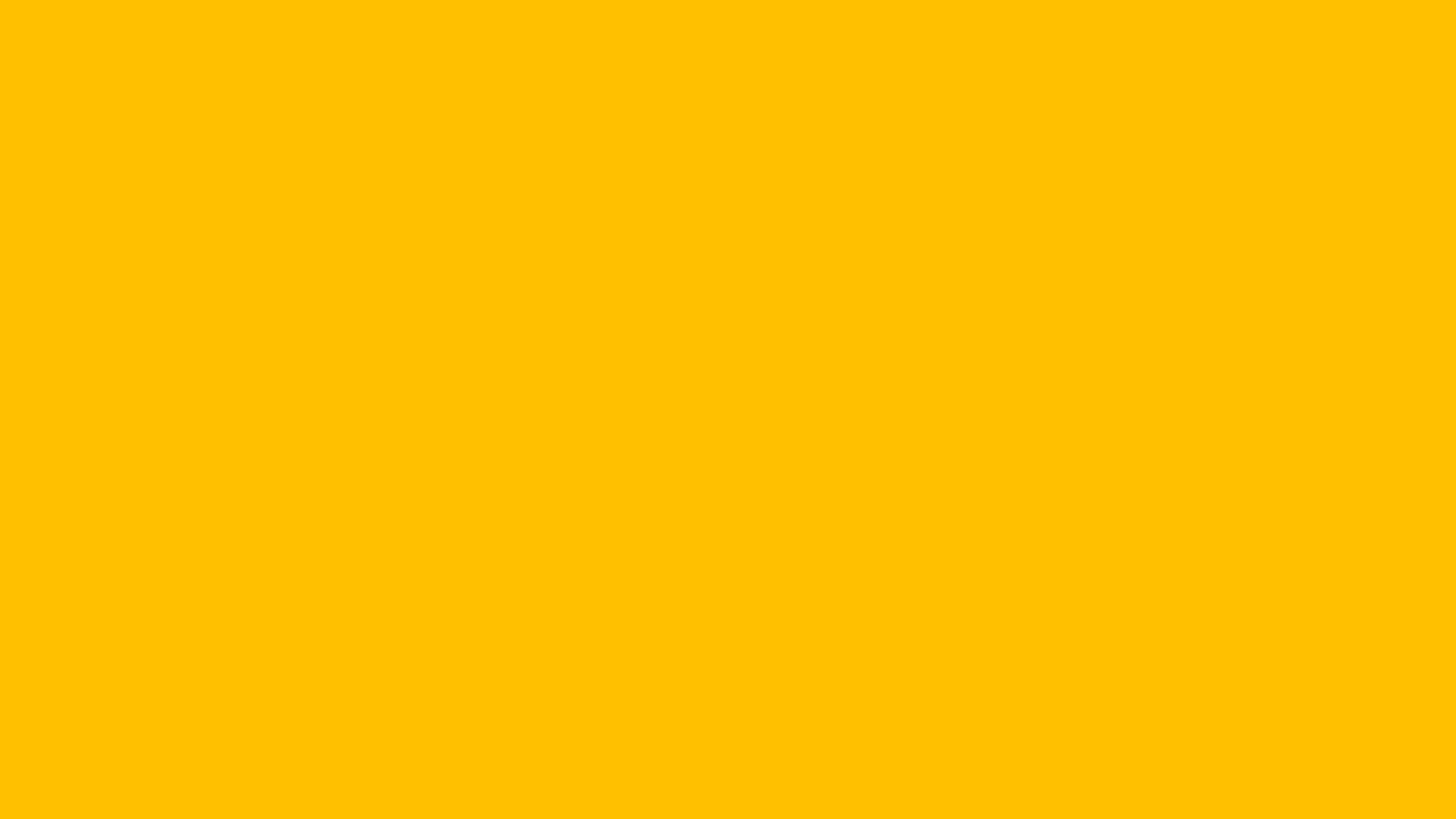 পরিচিতি
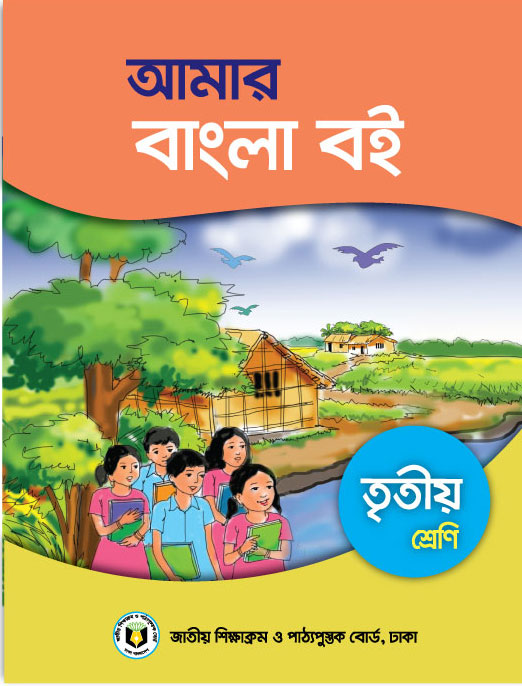 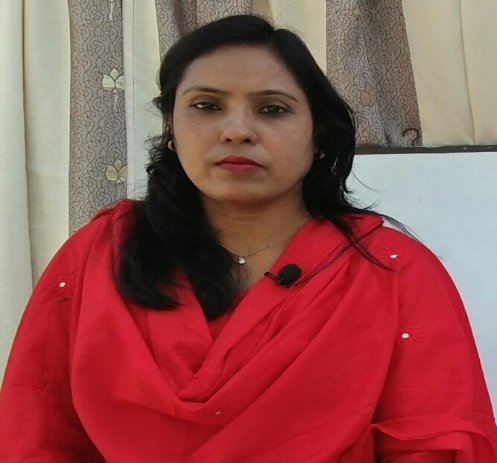 পাঠ পরিচিতি
শ্রেনিঃ ৩য় 
বিষয়ঃ আমার বাংলা বই
মূলপাঠঃ পাখিদের কথা
বিশেষ পাঠঃ রোজ সকালে ----- ফুটিয়ে দেয়। 
পৃষ্ঠাঃ ৫২  
সময়ঃ ৪০ মিনিট
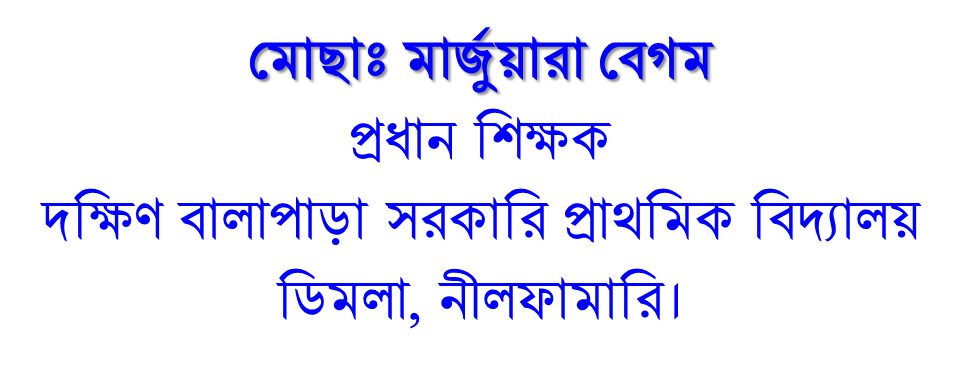 এসো ভিডিও দেখিঃ
এসো ছবি দেখিঃ
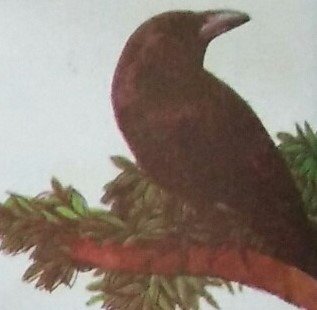 নতুন শব্দ খুঁজে বের করিঃ
রোজ = প্রতিদিন।
প্রতিবেশী = পড়শি,কাছাকাছি বসবাস করে যারা।
পরিচিত = চেনা। 
ঝাঁক  = দল।
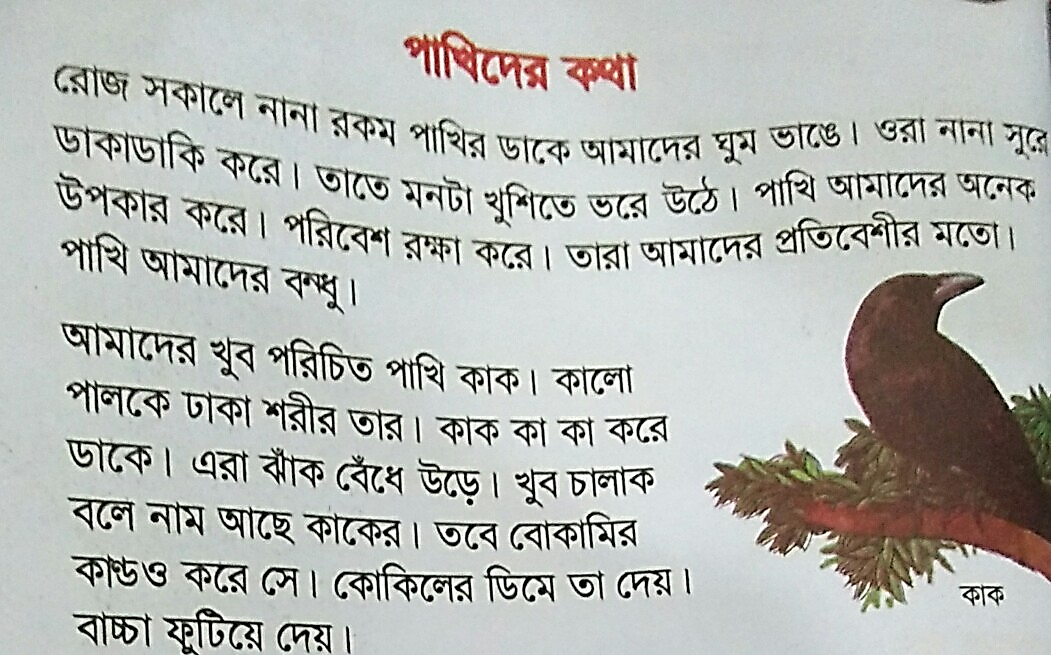 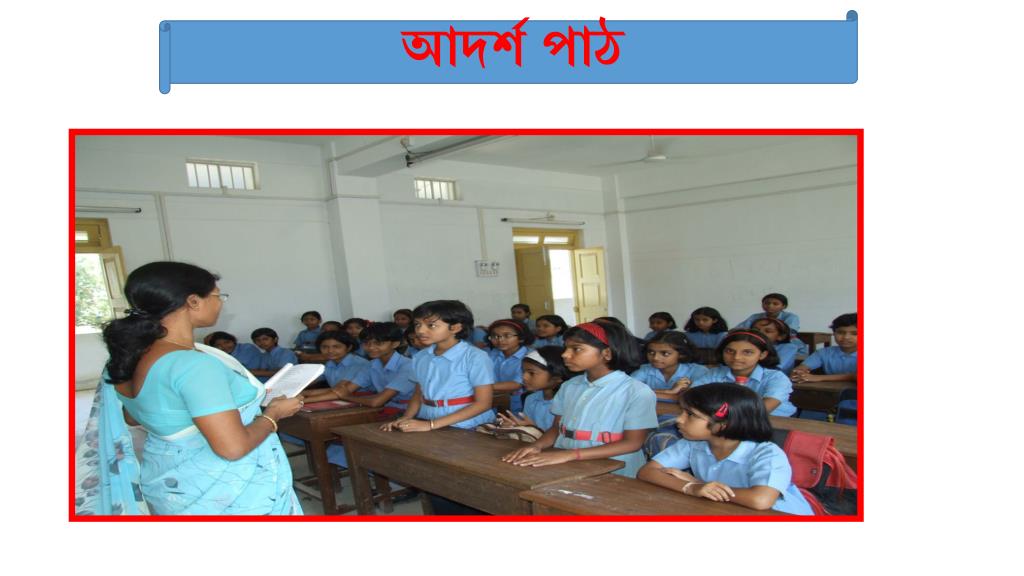 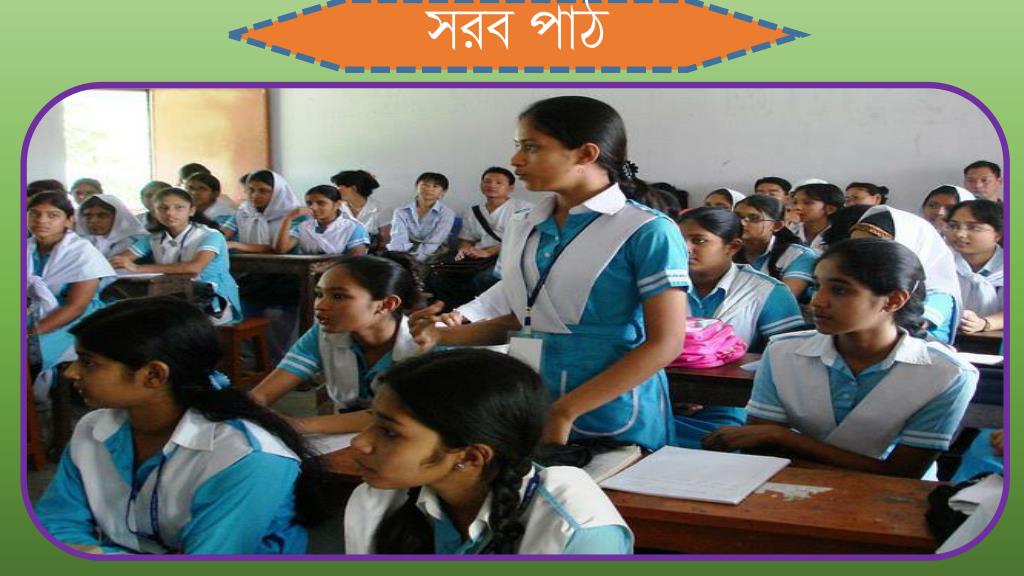 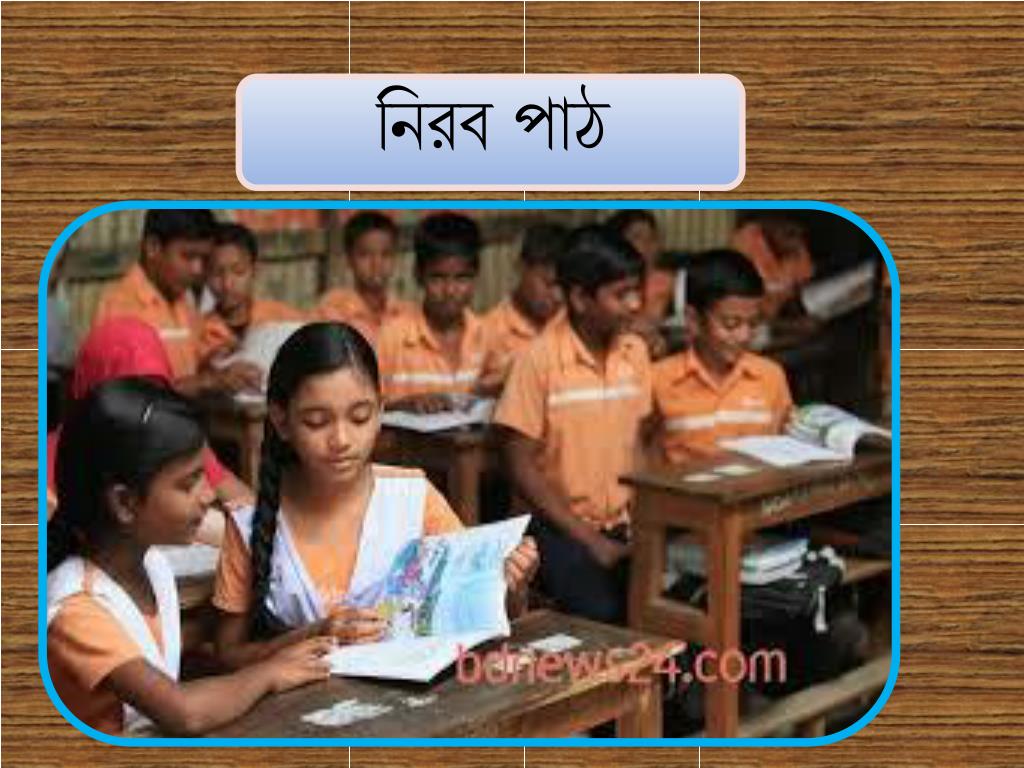 যুক্তবর্ণগুলো ভেঙ্গে দেখাইঃ
রক্ষা
ষ
ক
ক্ষ
ধ
বন্ধু
ন
ন্ধ
কাণ্ড
ণ্ড
ণ
ড
নিচের প্রশ্নটির উত্তর দাওঃ
মূল্যায়ন
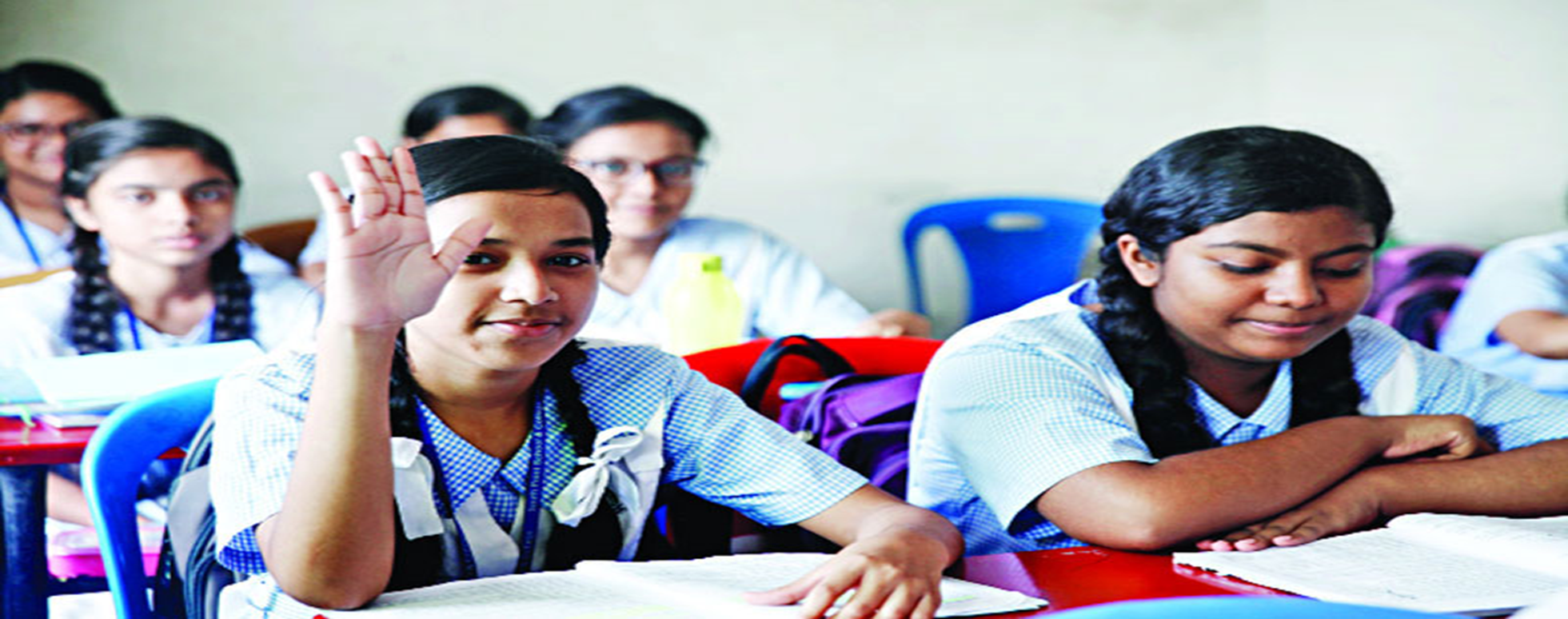 ১। কারা আমাদের প্রতিবেশীর মতো?
বাড়ির কাজ
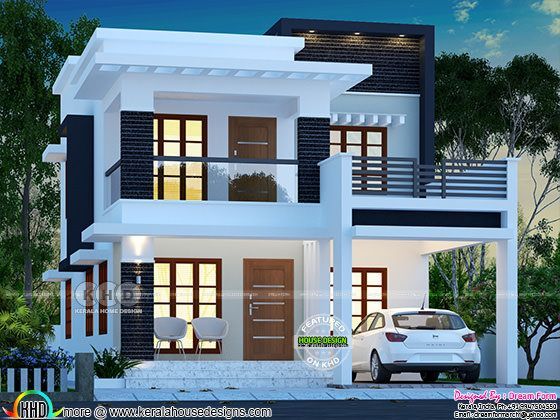 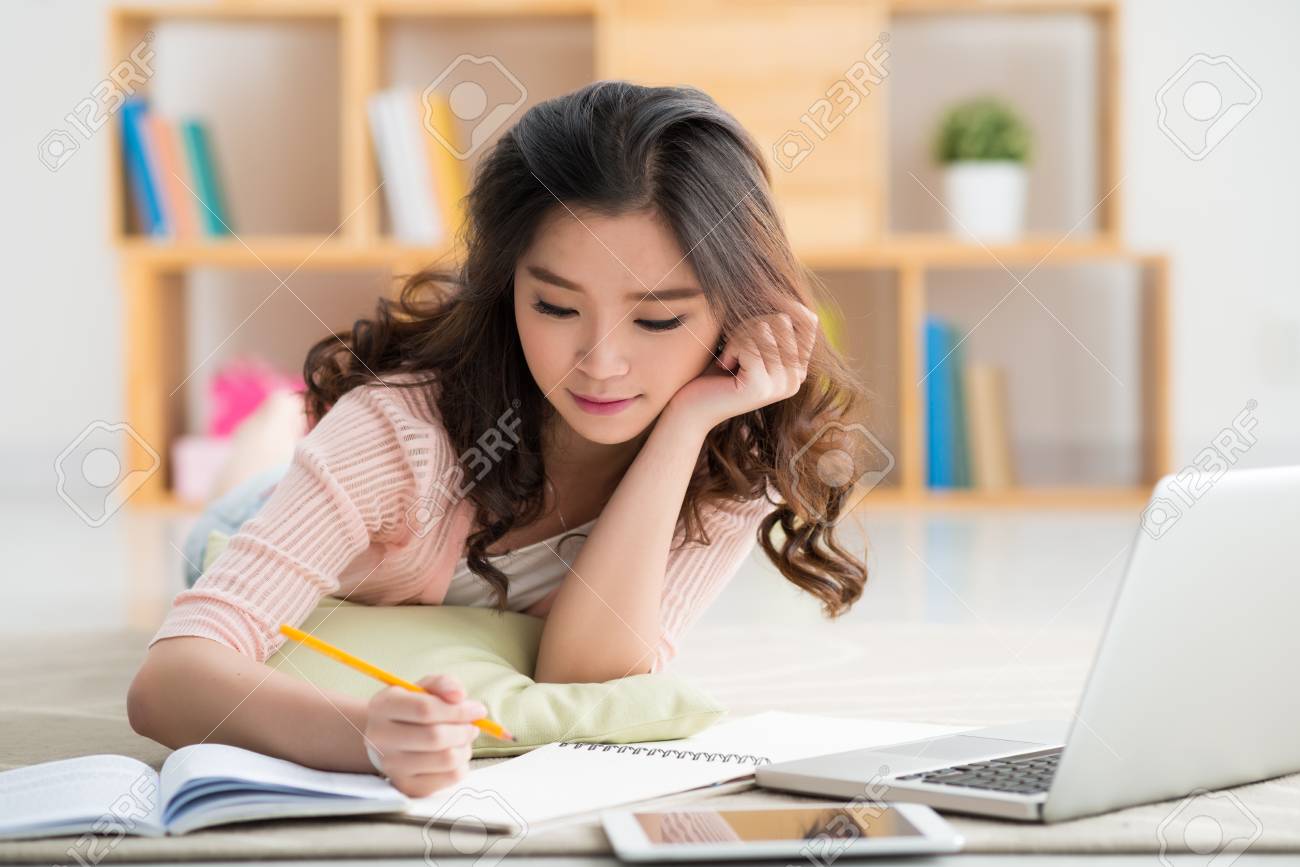 ১। কাক পাখি সম্পর্কে ৩টি বাক্য লিখে আনবে ।
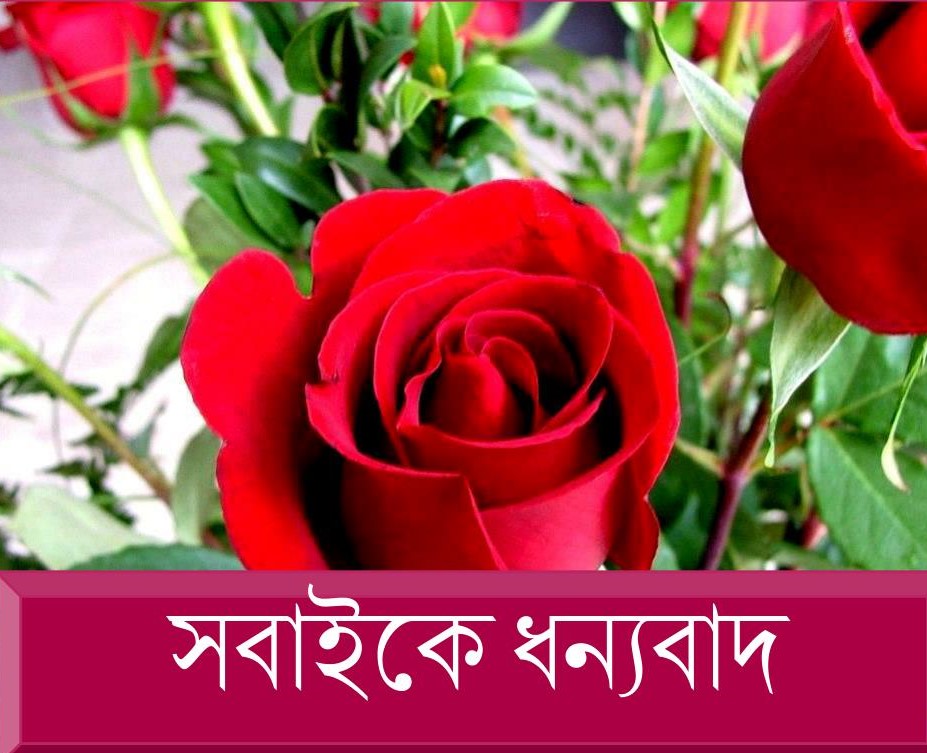